Ali Baba and the Forty Thieves
Arabian Nights
Collection of Arabian, Indian, and Persian stories
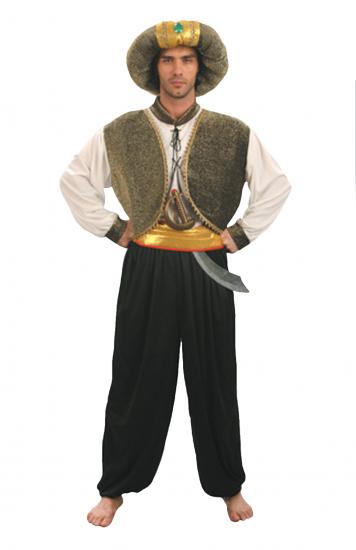 The Frame Story
King Schahriah
The bride-Scheherazade
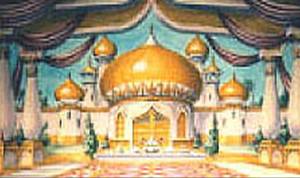 Other Stories
“The History of Aladdin”
“The History of Sinbad the Sailor”
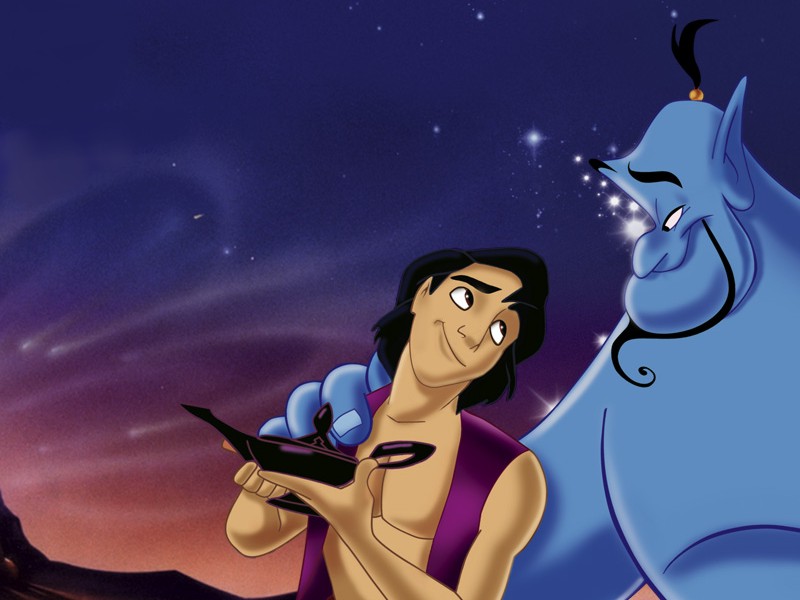 Chart